Разнообразие
 растений и
 животных
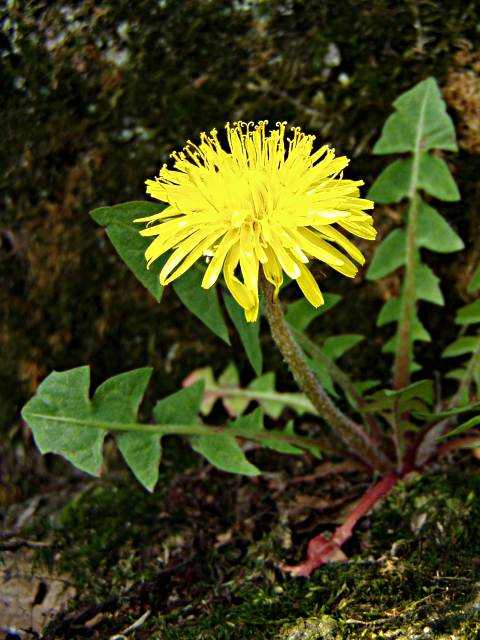 Много парашютиков рассылает  
одуванчик. В одной  корзине
 созревает до 200плодиков.
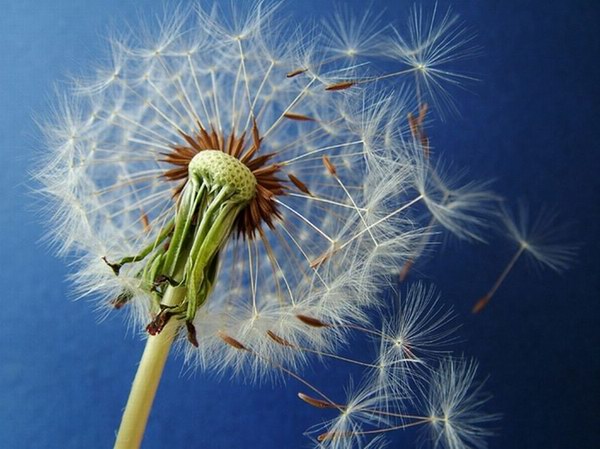 Растёт везде: на севере,
 на юге, на равнине и в горах, 
в огороде и на лесных 
опушках, на всех материках.
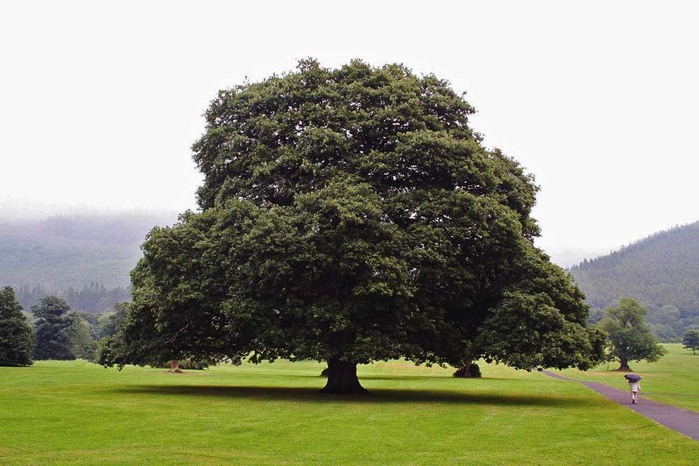 Дуб живёт
 до 2000 лет
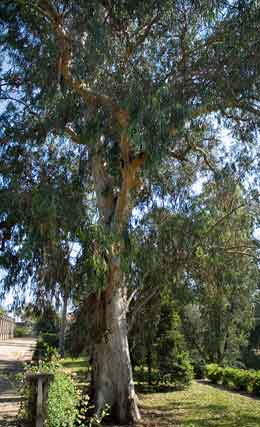 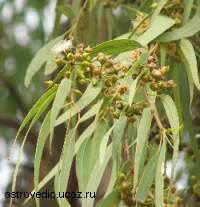 Эвкалипт- самое высокое дерево в мире.Его высота достигает 155метров. Чтобы охватить ствол дерева, должны взяться за руки 12 человек.
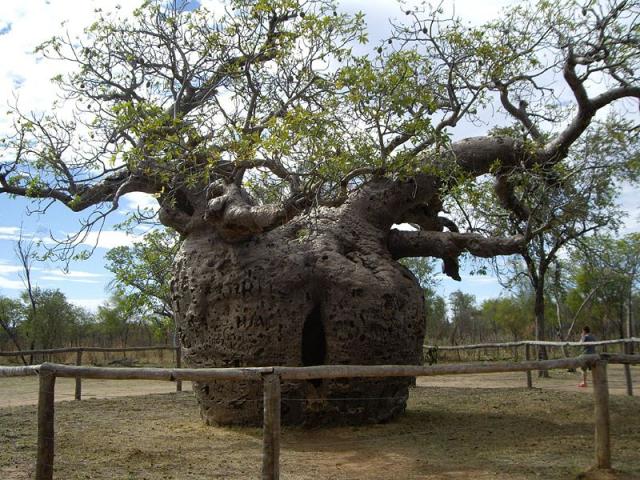 Самое долговечное
 дерево-баобаб.
 Они могут жить
 до 6тысяч лет.
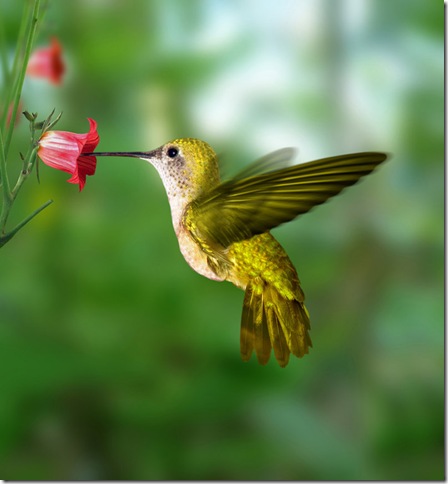 Самые маленькие птички 
на свете-колибри. Некоторые 
из них весят меньше двух граммов 
У нас колибри не живут
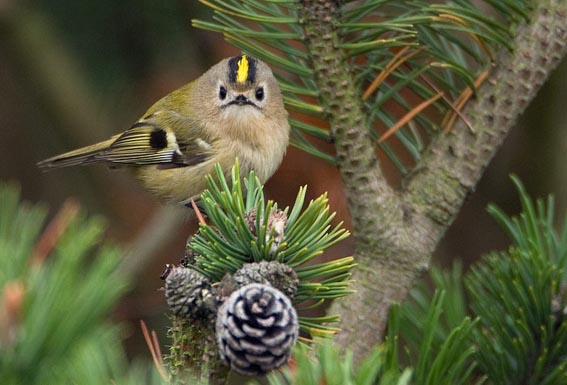 У нас живут корольки. Весят они 5-6 граммов. Живут в хвойных лесах. Зимой никуда не улетают.
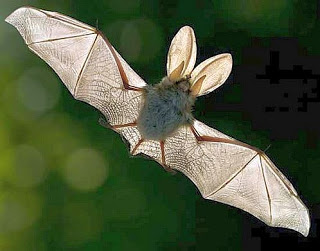 Единственным
 млекопитающимся 
на Земле являются
 летучие мыши.
Живут 20 лет.
ночью или в сумерки. 
Полезны для
 человека. 
Они уничтожают 
кровососущих
Насекомых и
 вредителей леса.